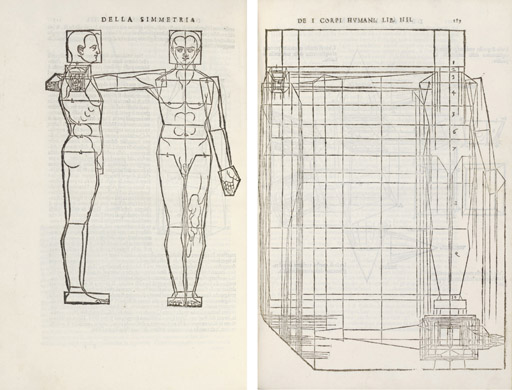 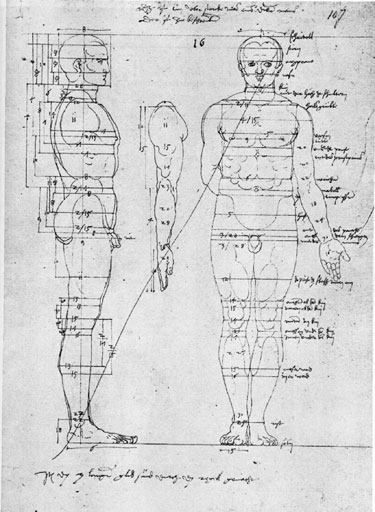 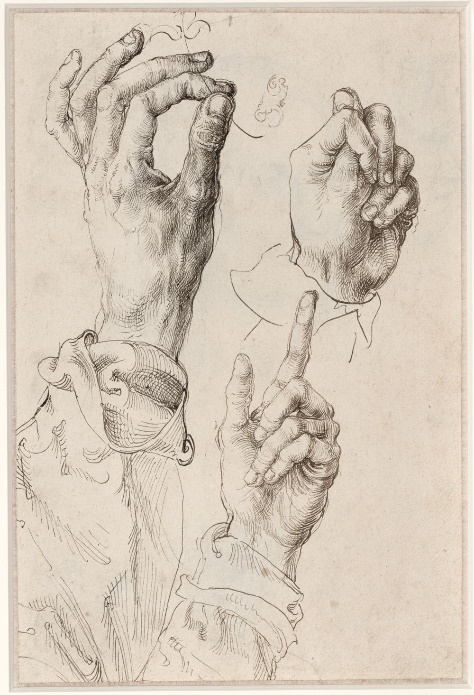 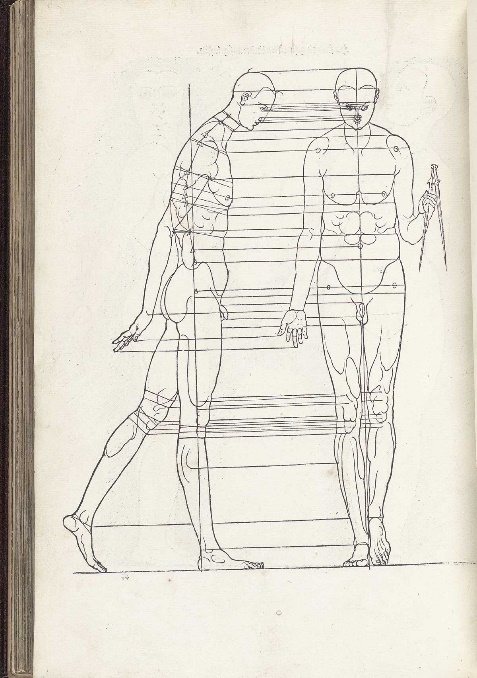 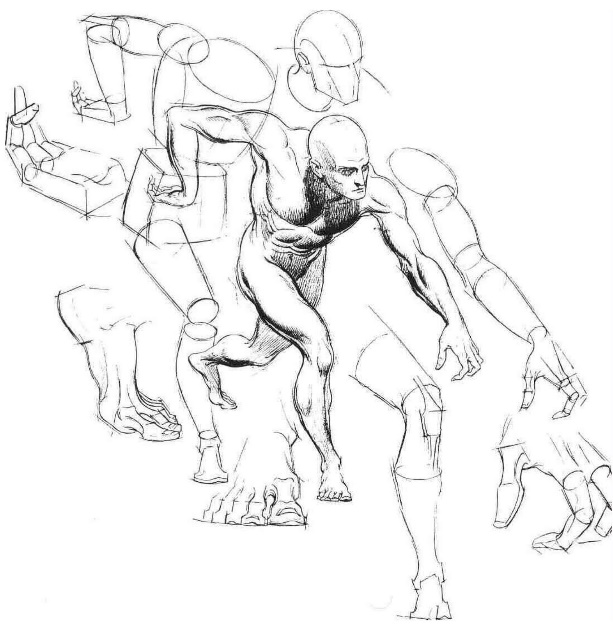 Corpo
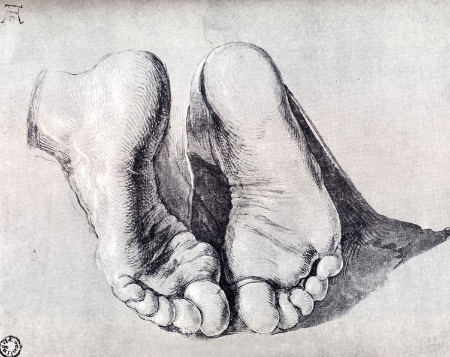 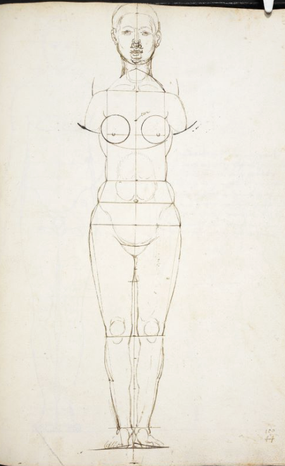 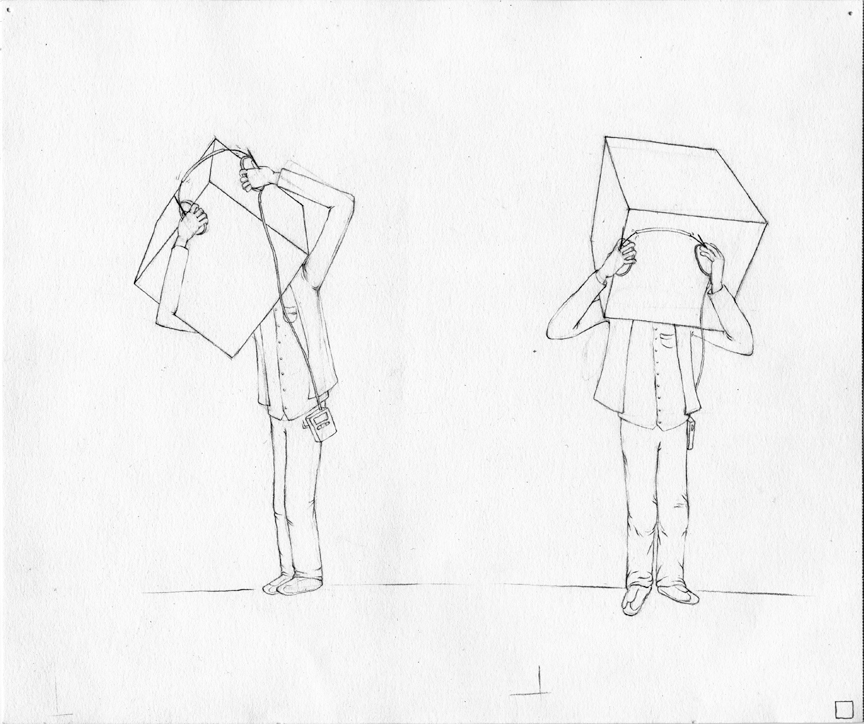 Pele Algorítmica
e a
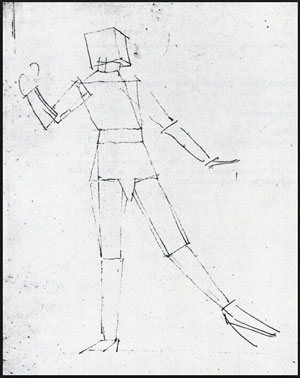 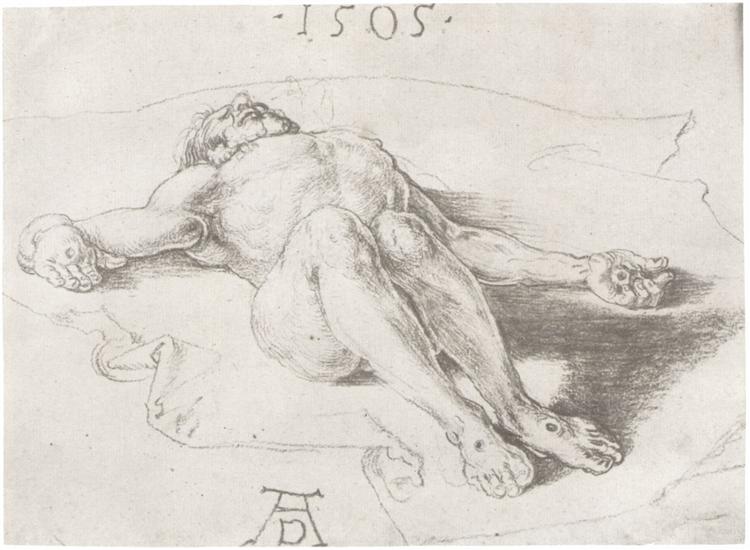 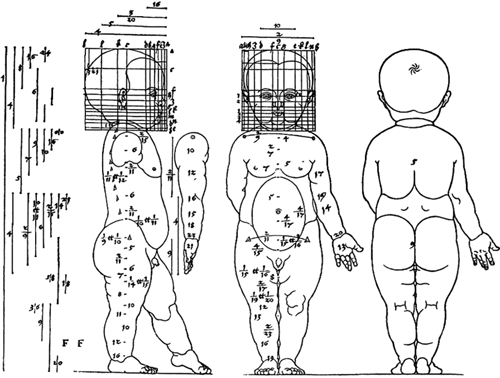 Jonathas Beck
Renan S. Carletti
A ESTÉTICA DA EXPERIÊNCIA ALGORÍTMICA
Captura da experiência

Estética preditiva
Logística do fluxo da vida

Objetos autônomos
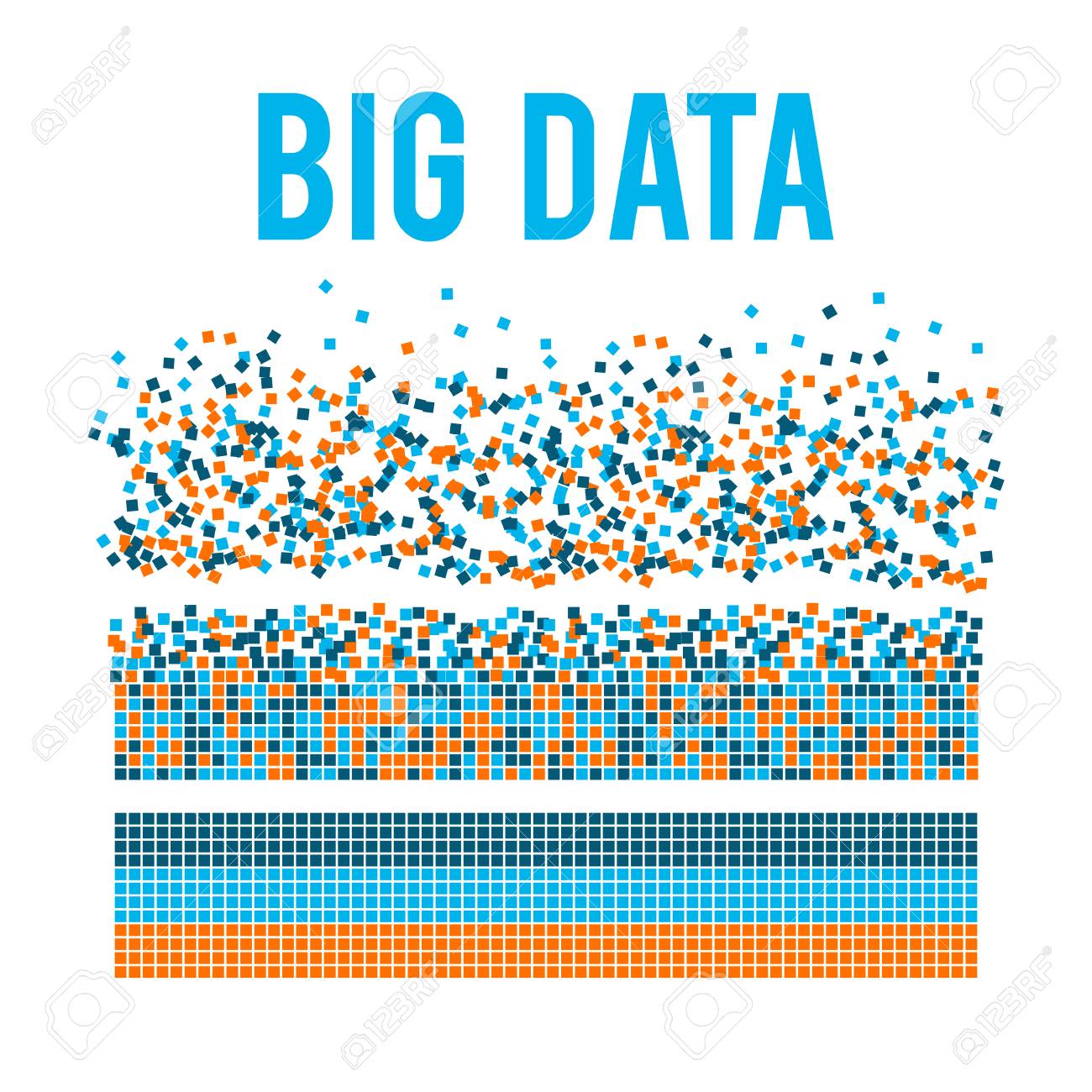 (ROSSITER E ZEHLE, 2015)
Captura da experiência sensível
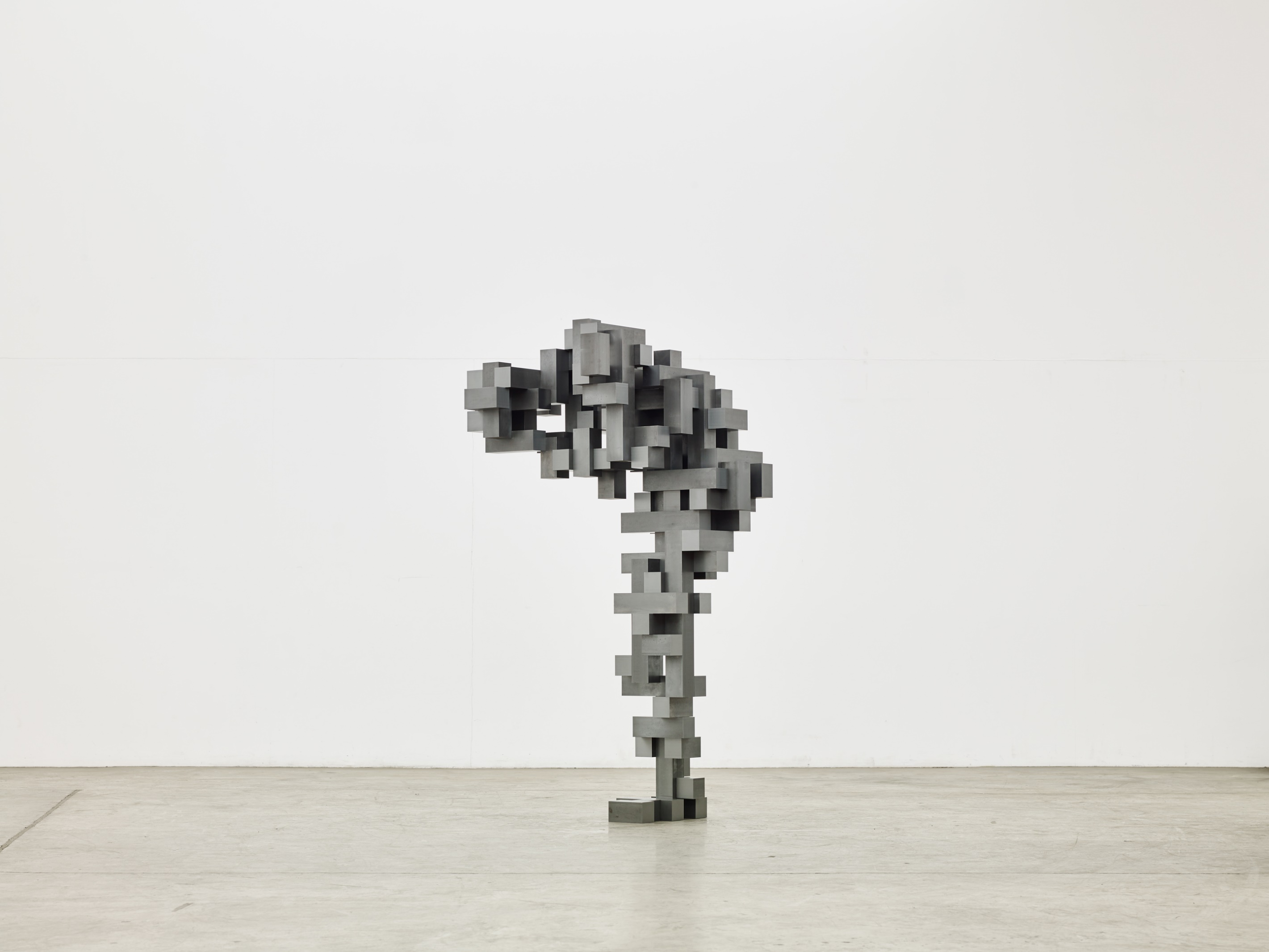 Lógica conjuntiva
Lógica conectiva
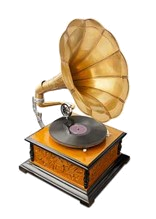 +
+
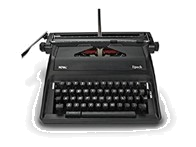 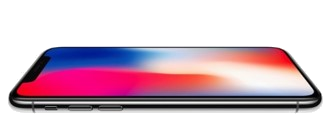 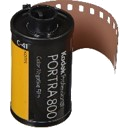 (DELEUZE E GUATARRI APUD BERARDI, 2017); (BERARDI, 2017); (KITTLER, 1999)
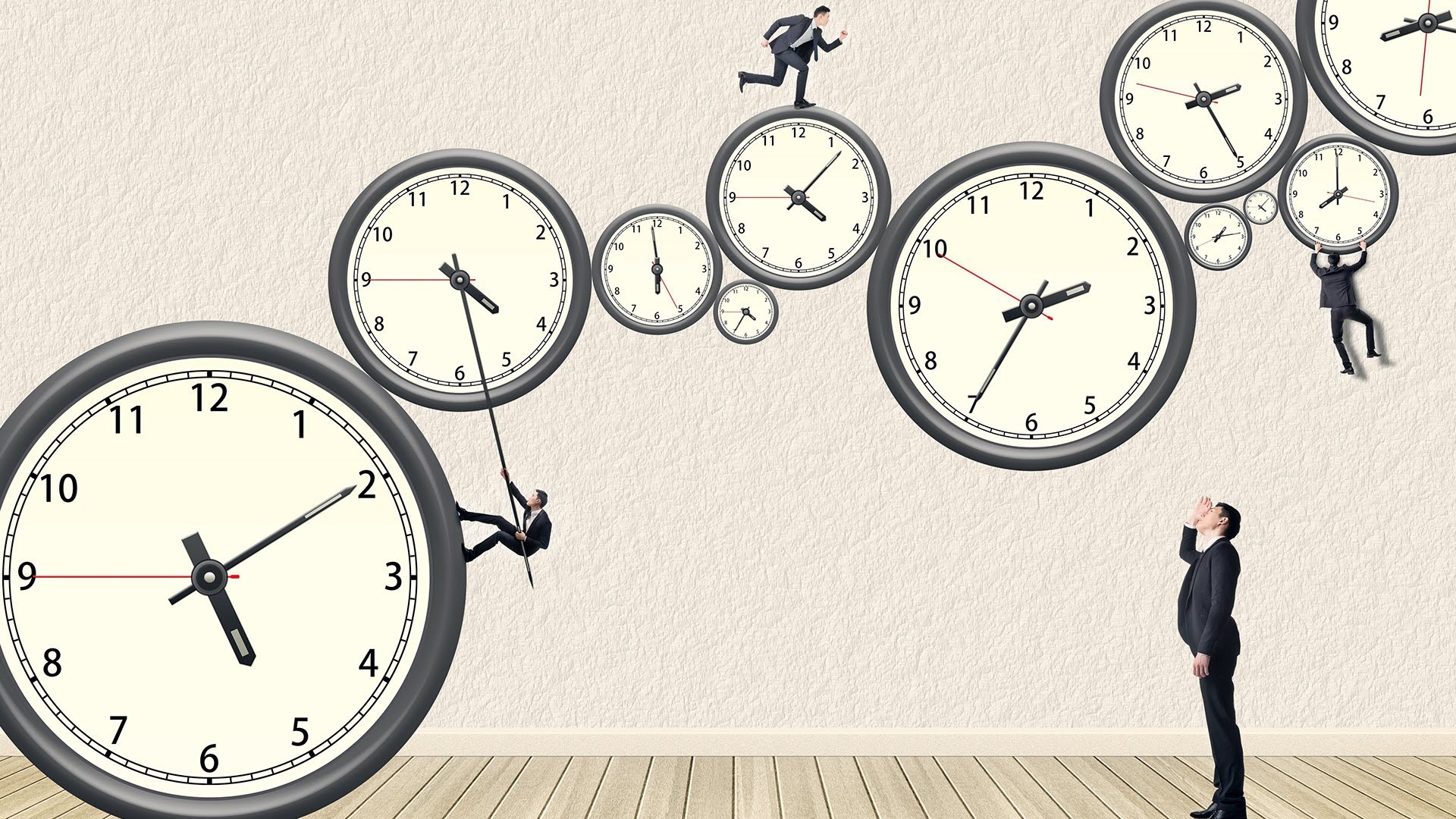 Logística do fluxo da vida
Interface design
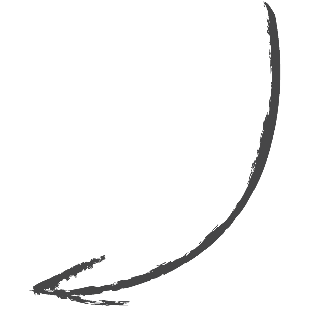 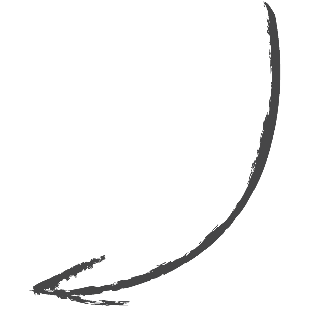 Ferramentas 
comerciais
Afeto
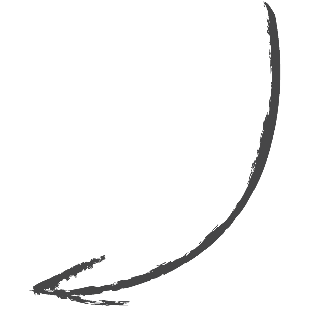 (ROSSITER E ZEHLE, 2015)
além de um certo limite, a experiência de aceleração produz uma contração do tempo disponível para elaboração consciente e, por conseguinte, uma perda da sensibilidade (que também tem consequências éticas). A sensibilidade existe no tempo, e o ciberespaço tem crescido de forma tão densa que o organismo sensível (como singularidade consciente) já não tem tempo para extrair significado e prazer da experiência (BERARDI, 2017, p. 51, tradução e grifo nosso).
Três tempos da experiência vivida:

Presentação
Retenção
Protensão
(TATOSSIAN e MOREIRA, 2012)
Cronopatologias
o multitasking atual implica passar rapidamente de uma estrutura de informação a outra. A mente humana parece completamente apta para isso, mas na realidade este fenômeno leva a uma mutação psicológica que produz novas formas de sofrimento como o transtorno do pânico, o transtorno de déficit de atenção, o burnout, o esgotamento mental e a depressão (BERARDI, 2017, p. 48, tradução nossa).
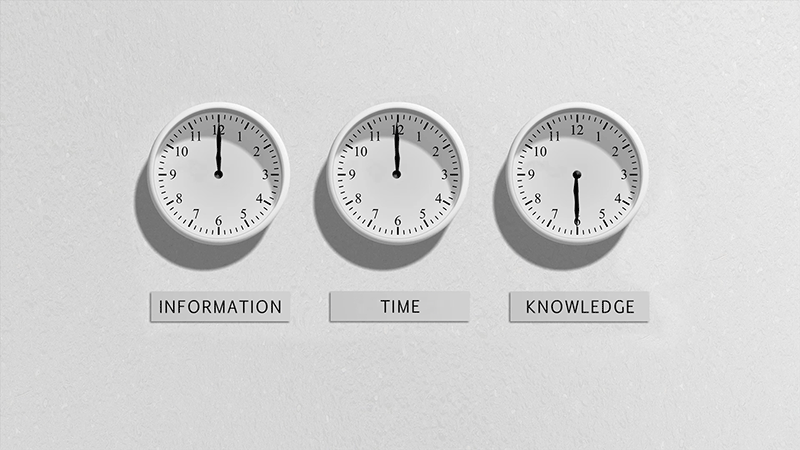 Estética preditiva
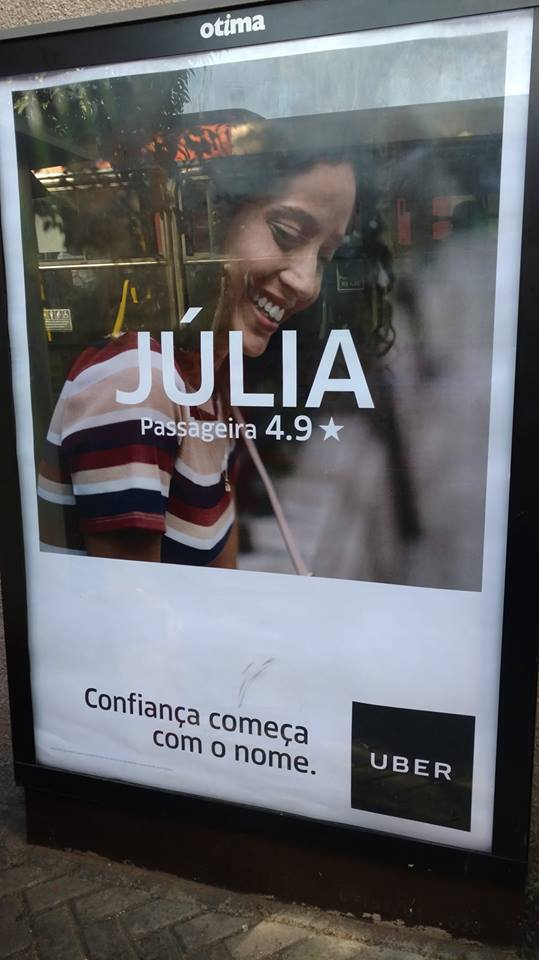 Movimentos antecipatórios e
 pontuação de usuários
(ROSSITER E ZEHLE, 2015)
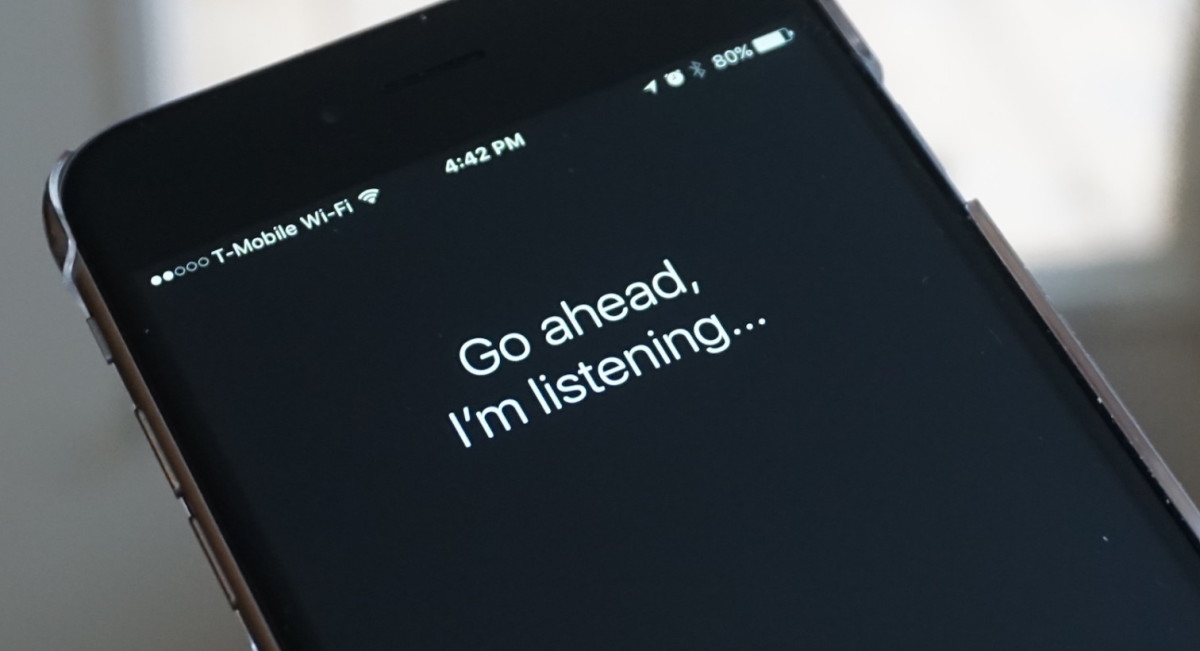 Objetos autônomos
BILIOGRAFIA
BERARDI, F. (2017). Fenomenologia del fin. Buenos Aires: Caja Negra.
KITTLER, F. (1999). Gramophone, film and typewriter. California: Stanford University Press.
ROSSITER, Ned e ZEHLE, Soenke, (2015). The Aesthetics Of Algorithmic Experience. Routledge Companion to Art and Politics, New York: Routledge.
TATOSSIAN, Arthur e MOREIRA, Virginia, (2012). Clínica do Lebenswelt: psicoterapia e psicopatologia fenomenológica. São Paulo: Escuta.